Военно-патриотическое объединение «Юный патриот»
Муниципального бюджетного общеобразовательного учреждения
 средней общеобразовательной школы села Индерка Сосновоборского района Пензенской области.
Работает объединение на базе школы МБОУ СОШ с.Индерка, расположенный по адресу:
  442585 Пензенская область Сосновоборский район с.Индерка пер. Школьный,20.
Работает  ВПО на основании документа: Рабочая программа , принятая педагогическим советом школы и утвержденным директором школы. 
Место размещения: кабинет ОБЖ, с площадью 42 кв.м. и тир школьный с площадью 75  кв.м.
Количество членов ВПО, занимающихся на постоянной основе: 30.
Руководитель Военно-патриотического объединения «Юный патриот». Преподаватель-организатор ОБЖ: Купаев Фаргат АхметовичТелефон: 8(962)474-32-14
Основные направления  деятельности ВПО «Юный патриот»:
Основные направления  деятельности 
ВПО «Юный патриот»
         1.Военно-патриотическое воспитание   2. Воспитание гражданского сознания   3. Формирование стремления к здоровому образу жизни.   4. Спортивно – оздоровительное   5. Интеллектуальное развитие учащихся
Мероприятия с участием ВПО «Юный патриот»:Проведение уроков мужества с участием ветеранов Афганской войны и в других локальных войнах. Проведение мероприятия совместно с представителями администрации района с целью поздравления и награждения ветеранов Великой Отечественной войны и тружеников тыла.
Уроки Мужества
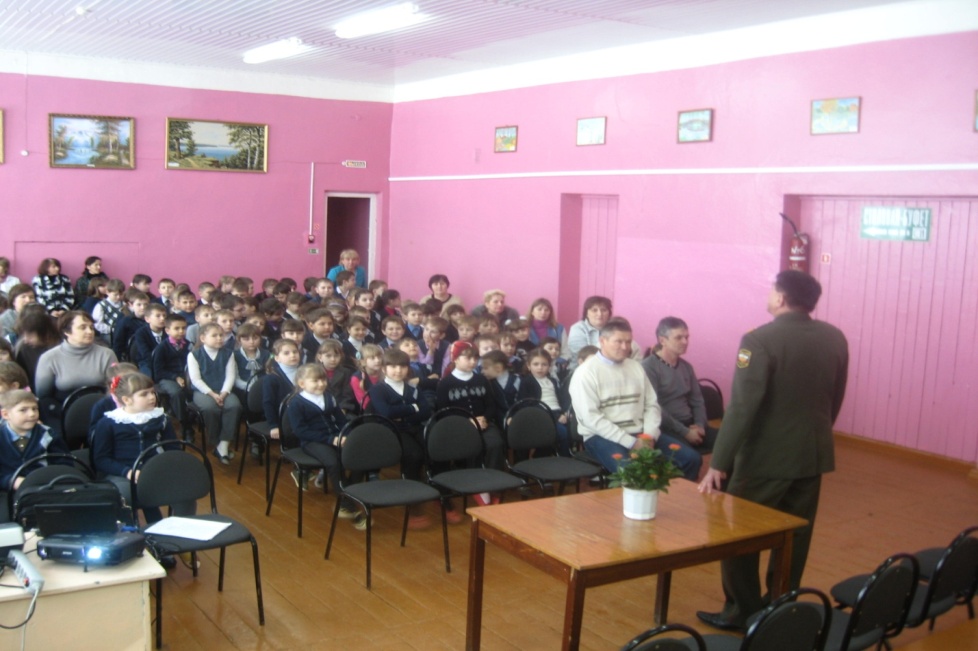 Мероприятия с участием ВПО «Юный патриот»:Ежегодно в школе мы проводим военно-спортивные конкурсы: «А ну-ка, мальчики», «А ну-ка, парни»
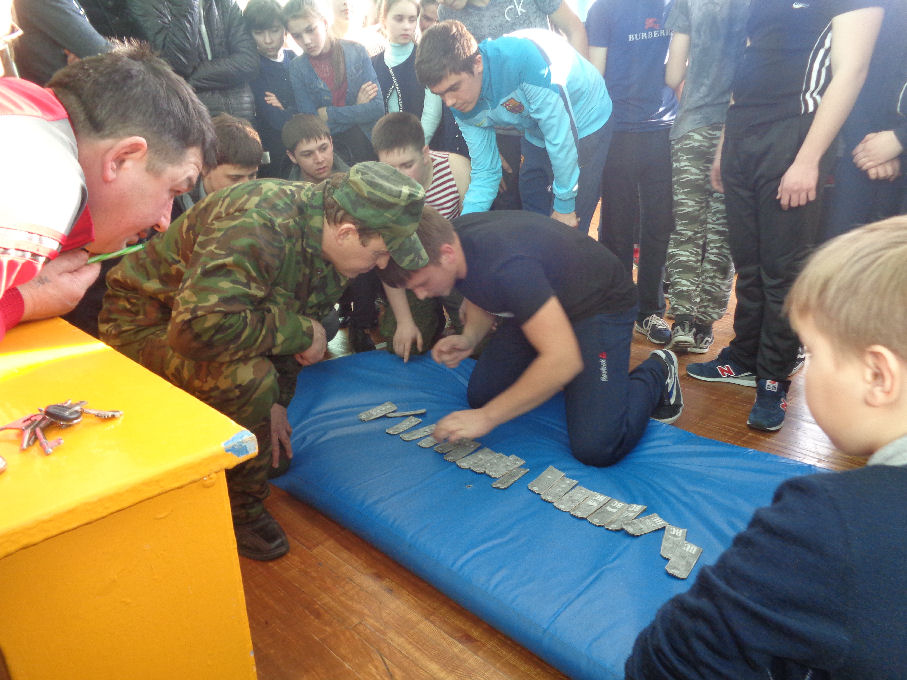 В Нижегородской области проходили учебные 5-ти дневные сборы. Сборы проходили  в Учебном центре патриотического воспитания Приволжского федерального округа «Гвардеец» ГБОУ «Нижегородский кадетский корпус Приволжского федерального округа имени генерала Маркелова В.Ф.» Из нашего ВПО  проходили сборы четверо юношей.
За последние пять лет 32 выпускника ВПО «Юный патриот» прошли службу в рядах ВС Российской армии  и 14 выпускников учатся в различных военных институтах, в учебных центрах.14 юношей в этом году прошли первоначальный воинский учет.
Мероприятия с участием ВПО «Юный патриот»:  В каждую четверть в школьном тире проводятся общешкольные соревнования по стрельбе из пневматической винтовки среди 7-11 классов.
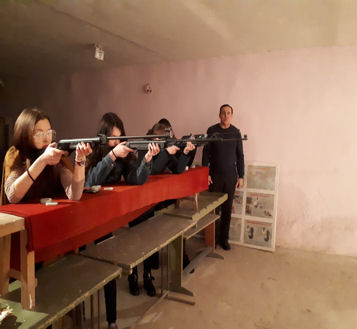 Мероприятия с участием ВПО «Юный патриот»: Наши ученики показывают хорошие результаты ( 5 место  в личном зачете) в финале лично-командного Первенства Пензенской области по пулевой стрельбе среди юношей и девушек «Юный стрелок России» в упражнении ВП-1 из пневматической винтовки.
Мероприятия с участием ВПО «Юный патриот»: 15 февраля была проведена совместная акция наших участников ВПО с  ветеранами Афганской войны в честь дня вывода наших войск из Афганистана. Наши учащиеся несли Вахту памяти у мемориала погибших участников в боевых действиях в Афганистане.
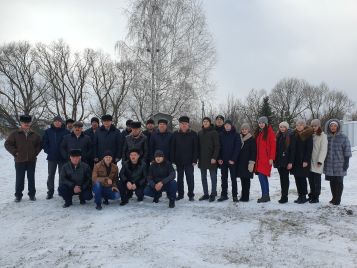 В школе имеется музей «Боевой и трудовой славы», которую в течении года посещают  участники ВПО «Юный патриот»  и учащиеся школы. В музее имеются сведения об истории села, информация о тружениках тыла, об участниках Великой Отечественной войне и в других локальных воинах.
Участие участников ВПО на экскурсии в Пожарно-спасательную  часть №41 ,расположенную  в районном поселке Сосновоборск.
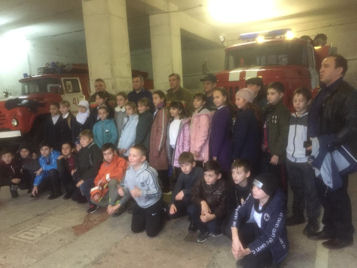 Мероприятия с участием ВПО «Юный патриот»: Проведение «А ну-ка, парни»  в нашей школе в рамках Областного общественно-инновационного форума «Единение»
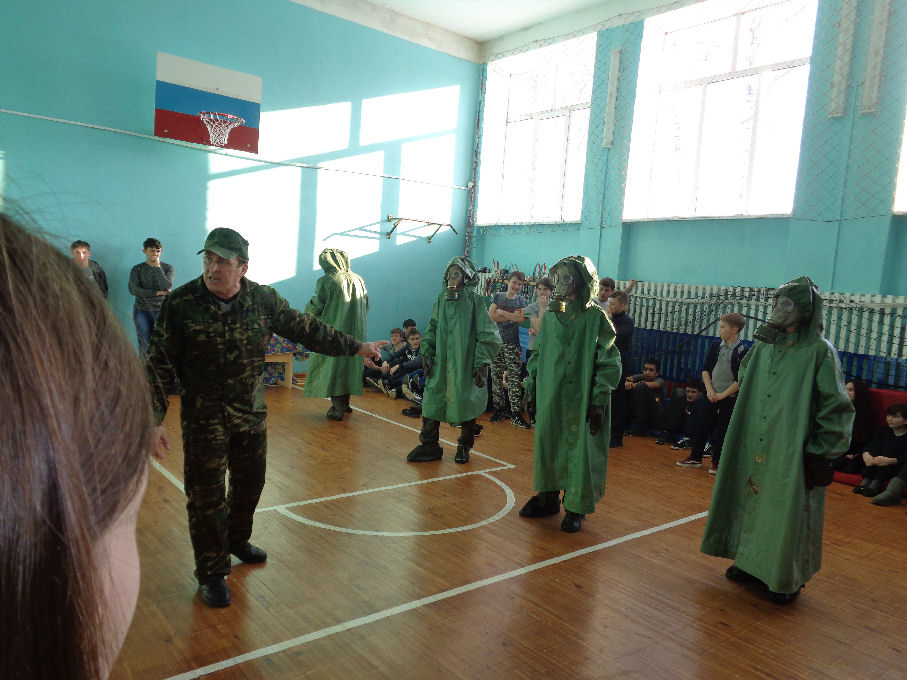 Проведение мастер-класса с участниками ВПО «Юный патриот» в рамках зонального мероприятия Марафон социальных инициатив «Молодежь моего села» в школьном тире.
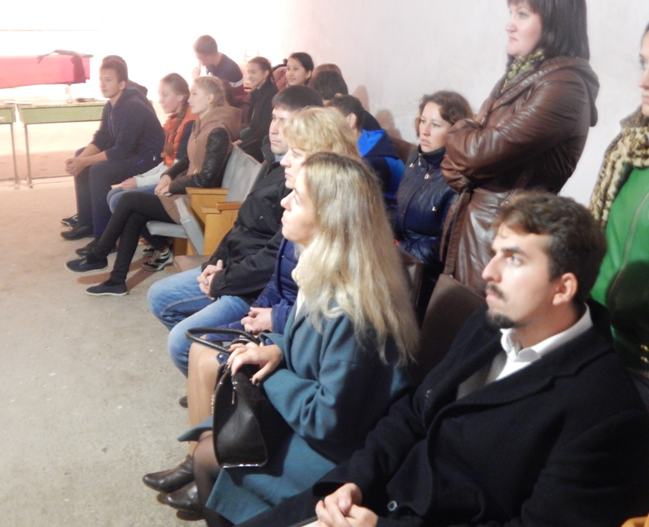 Участники ВПО «Юный патриот» принимают активное участие в различных зональных соревнованиях, в частности  в Открытых военно-спортивных соревнованиях среди учащихся, посвященных памяти героя Советского Союза Кузьмичева И.Ф. , которые проводились на базе МБОУ СОШ с. Поселки Кузнецкого района Пензенской области, в турнирах проводимых на базе нашей школы: Турнир в День Памяти Полковника полиции Мельзетдинова Рафаэля, погибшего при исполнении и награжденный орденом мужества. Турнир по стрельбе в рамках районного мероприятия «Здоровая семья- успешный район».
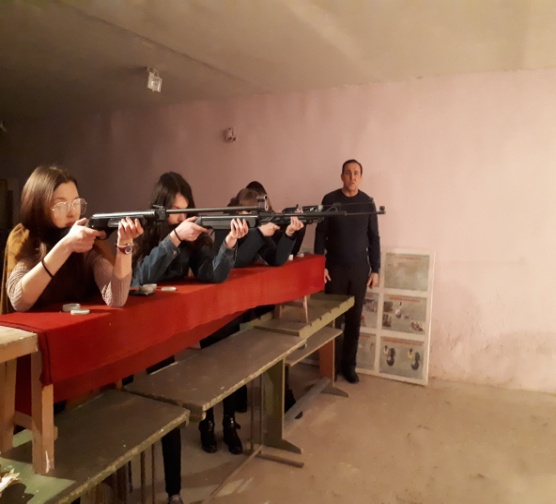 Ежегодно участники ВПО «Юный патриот» становятся победителями и призерами районной спартакиады допризывной молодежи.
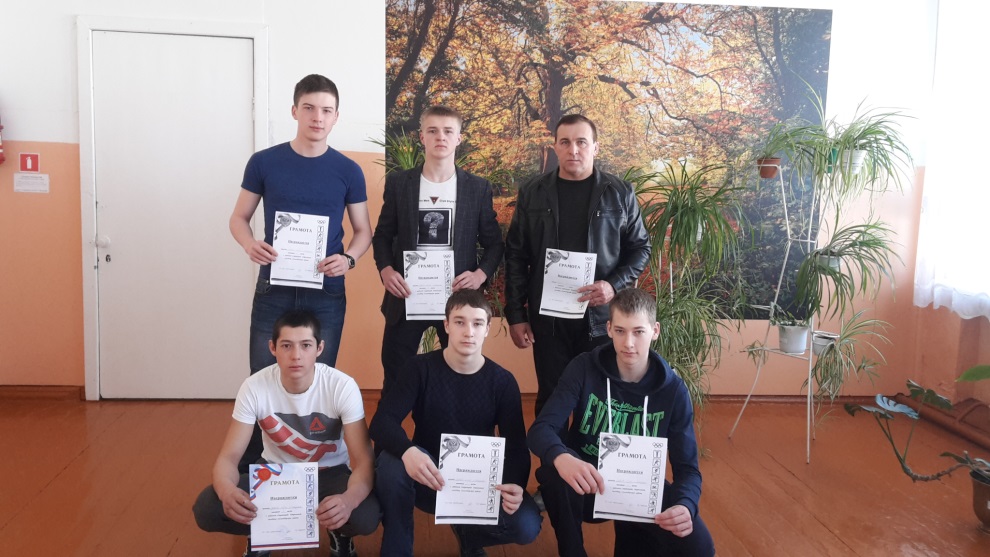 Ежегодно на базе нашей школы проводятся районные мероприятия: проведение районного этапа олимпиады по ОБЖ и военно-спортивной игры «Орленок», где наши участники ВПО «Юный патриот» становятся финалистами.
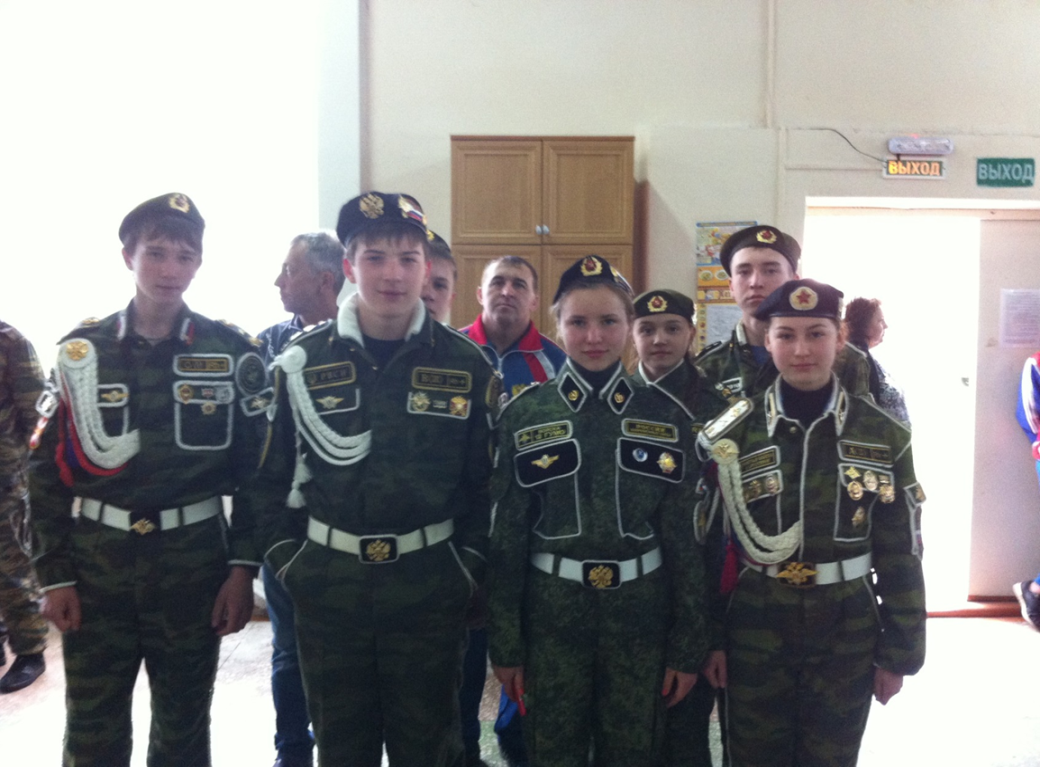 Традиционным стало проведение вахты Памяти в честь Великой Победы  и операция “Память”, и поздравление ветеранов на дому.Возложение цветов  к памятнику участников Великой отечественной войны.
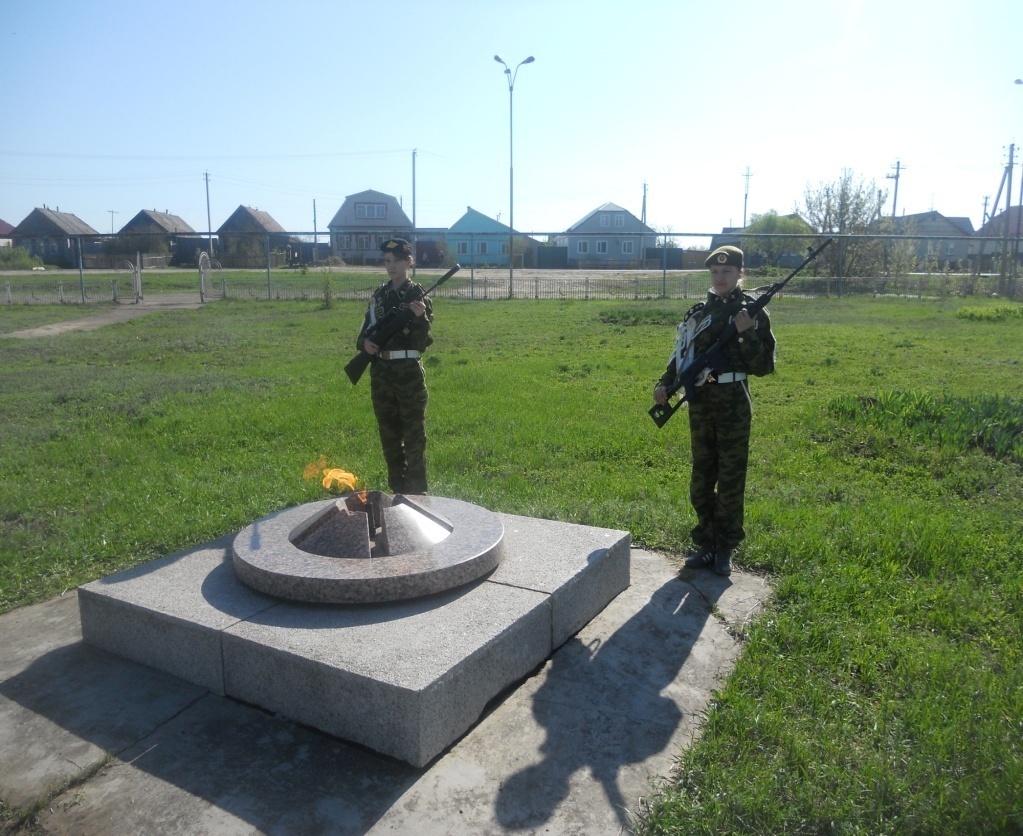 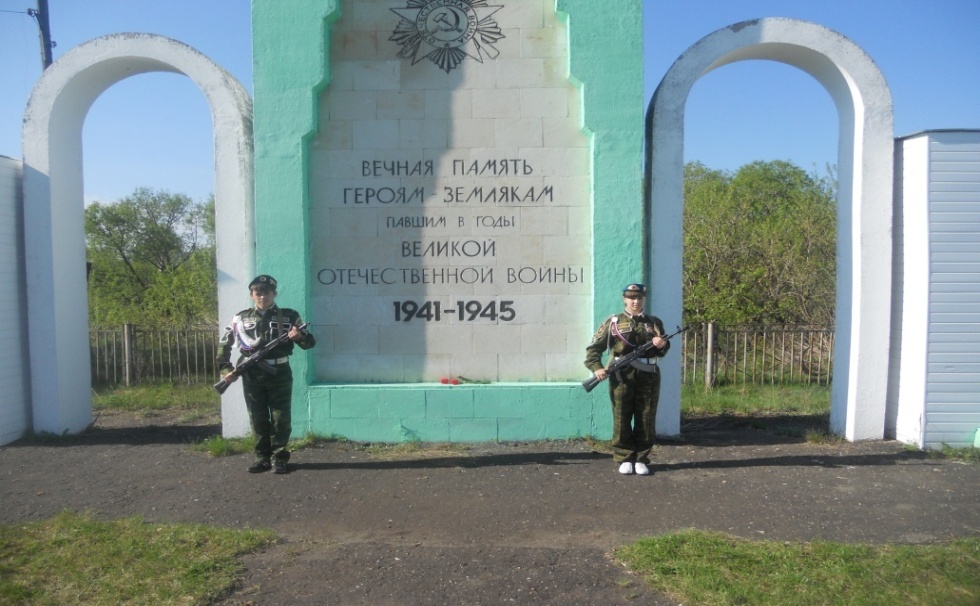